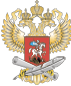 Министерство образования и науки
Российской Федерации
Ведомственный проект«МОДЕРНИЗАЦИЯ ПЕДАГОГИЧЕСКОГО ОБРАЗОВАНИЯ В РОССИЙСКОЙ ФЕДЕРАЦИИ»
С.А. Пилипенко, заместитель директора Департамента государственной политики 
в сфере высшего образования
Е.И. Казакова, председатель ФУМО по УГСН «Образование и педагогические науки»
Требования к формированию портфеля ведомственных проектов Минобрнауки России
Переход Правительства Российской Федерации на систему проектов
Переход федеральных министерств и ведомств на систему проектов
ГПРО
ФЦПРО
Название и содержание ведомственных проектов
Принципиальная новизна идеи
Актуальность решаемых задач
Существенная значимость для субъектов образовательной деятельности
За рамками текущей деятельности Минобрнауки России
Сроки представления
30 июня 2017 г.
[Speaker Notes: В соответствии с ПП РФ от 15.10.2016 № 1050 Об организации проектной деятельности в Правительстве РФ, часть работы Правительства РФ была переведена на проектный формат деятельности. 

В рамках нашего Департамента реализуются два правительственных проекта: 
- Вузы как центры пространства инноваций - создание в субъектах РФ к 2025 году не менее 100 университетских центров инновационного, технологического и социального развития регионов
- Современная цифровая образовательная среда в РФ - создание условий для непрерывного образования на базе цифровой платформы онлайн-образования

Кроме правительственных проектов ФОИВам рекомендовано также определить перечень актуальных задач и решать их в рамках ведомственных проектов, 
Предлагаемый вашему вниманию является одним из ведомственных проектов, согласованных с Министром 7 июня 2016 на  совещании по ведомственным проектам 

В основе лежат положения программы развития педагогического образования на 2018-2020 гг., которые обсуждались на предыдущих заседаниях КС и ФУМО, на Совете по развитию непрерывного педагогического образования 16 марта (Л.А. Вербицкая), а также на всероссийском совещании по развитию педагогического образования 30 мая (выступали Е.И. Казакова и  Лаптев В.В.)]
Цели и сроки реализации проекта
Формирование устойчиво развивающейся сети образовательных организаций  среднего профессионального, высшего и дополнительного профессионального образования, ведущих подготовку педагогических кадров, в каждом регионе и в стране в целом
Обеспечение качества подготовки педагогических кадров в соответствии с профессиональным стандартом педагога и федеральными государственными образовательными стандартами общего образования с учетом региональной потребности в педагогических кадрах
Повышение удовлетворенности общества и государства качеством подготовки педагогических кадров
Цели
Сроки реализации
3 года (2018-2020 гг.)
[Speaker Notes: Цель:
Сеть вузов спо, во и дпо, ;    карта системы подготовки с общими и распределёнными компетенциями в региональном разрезе , центрами компетенций в регионах
Содержательная связка фгосов спо,  во и оо, ПООП, ПС
Удовлетворённость – качественная характеристика

Достижение поставленных целей выражается в ряде показателей]
Показатели проекта
Значение показателя
Показатель проекта
[Speaker Notes: Сегодня – субъектов, реализуемые модель целевой подготовки – 5 – 10 %
Программ развития центров пед образования – не менее 40 пед вузов должны быть региональными центрами]
Мероприятия проекта
Мероприятия, направленные на развитие организаций – региональных центров педагогического образования
Мероприятия, направленные на развитие содержания и инфраструктуры педагогического образования
Развитие содержания педагогического образования в соответствии с ФГОС общего образования, профстандартами и концепциями преподавания школьных предметов
Программно-технологическое обновление образовательной среды вузов. Введение новых программ, технологическое переоснащение образовательных организаций высшего и среднего профессионального образования.
Разработка и внедрение моделей интеграции среднего профессионального и дополнительного профессионального образования в непрерывную систему педагогического образования
Формирование единого фонда оценочных средств к модульным программам инвариантной подготовки педагогов
Развитие воспитывающей среды СПО и ВПО. Создание условий активного вовлечения молодежи в волонтерскую, добровольческую деятельность, различные общественно-значимые практики и инициативы.
Разработка и развитие единой электронной среды педагогического образования
Создание и поддержка инструментов развития фундаментальной и прикладной науки в системе педагогического образования
Подготовка профессорско-преподавательского и административно-управленческого персонала образовательных организаций высшего и среднего профессионального образования, реализующих программы педагогической направленности, к реализации актуализированных ФГОС, ПООП и ОПОП
Разработка и реализация общенациональной системы отбора и поддержки  педагогически-одаренной молодежи
Разработка нормативно-методических и организационных механизмов подготовки руководителей образовательных организаций общего образования в рамках УГСН 44.00.00 Образование и педагогические науки
Мероприятия, направленные на развитие содержания и инфраструктуры педагогического образования
1.1. Развитие содержания педагогического образования в соответствии с ФГОС общего образования, профстандартами и концепциями преподавания школьных предметов. 
Результат. Разработаны и внедрены обновленные ПООП с полным учебно-методическим обеспечением, не менее 40 ПООП
1.2. Разработка и внедрение моделей интеграции среднего профессионального и дополнительного профессионального образования в непрерывную систему педагогического образования.
Результат: 
Разработано не менее 3 моделей интеграции среднего профессионального и дополнительного профессионального образования в непрерывную систему педагогического образования. 
Модели внедрены не менее, чем в 50 % региональных центров педагогического образования.
1.3. Формирование единых ФОСов к модульным программам инвариантной подготовки педагогов. Переход на проведение различного рода аккредитационных мероприятий в рамках профессионально-общественной аккредитации образовательных программ в соответствии с созданным банком ФОСов. 
Результат.  
Проведена апробация  единой системы оценки качества (70% инвариантных дисциплин/модулей в бакалавриате и 40%  инвариантных дисциплин/модулей в магистратуре). 
Проведена апробация ФОСов, оценивающих эффективность системы практики, в которой примут участие не менее 50 организаций.
[Speaker Notes: Единые фосы должны быть соизмерены с системой аттестации в рамках НСУР]
Мероприятия, направленные на развитие содержания и инфраструктуры педагогического образования
1.4. Разработка и развитие единой электронной среды педагогического образования. 
Результат. Создана единая электронная среда педагогического образования, в которой работают не менее 50% вузов,  ресурс общего пользования составляет не менее 5 модулей (не менее 50 курсов).
1.5. Создание и поддержка инструментов развития фундаментальной и прикладной науки в системе педагогического образования
Результат: 
Создано 9 межвузовских Школ молодых исследователей
Разработано не менее 9 крупномасштабных практикопреобразующих исследований, результаты, которых  представлены на всероссийских конференциях и совещаниях. 
Обеспечен рост числа диссертаций, успешно защищенных   в диссертационных советах (как минимум на 15%).
1.6. Разработка и реализация общенациональной системы отбора и поддержки  педагогически-одаренной молодежи, за счет развития олимпиадно-конкурсных и фестивальных программ. 
Результат. Разработана и реализуется программа  олимпиадно-конкурсного движения, в которой принимают участие не менее 10 000 школьников и студентов, не менее 4 мероприятий в год
1.7. Разработка нормативно-методических и организационных механизмов подготовки руководителей образовательных организаций общего образования в рамках УГСН 44.00.00 Образование и педагогические науки
Результат: 
Обеспечены нормативно-методические и организационные условия подготовки руководителей образовательных организаций общего образования в рамках УГСН 44.00.00 Образование и педагогические науки
Мероприятия, направленные на развитие организаций – региональных центров педагогического образования
2.1. Программно-технологическое обновление образовательной среды вузов. Введение новых программ, технологическое переоснащение вузов и СПО. 
Результаты. Созданы не менее 40 современных аудиторных комплекса, оснащенных образовательной техникой и технологиями нового поколения (Модель STA – студия).
2.2. Развитие воспитывающей среды образовательных организаций высшего и среднего профессионального образования. Создание условий активного вовлечения молодежи в волонтерскую, добровольческую деятельность, различные общественно-значимые практики и инициативы
Результаты. 
Развитие системы волонтерских организаций - не менее 40.
Проведены фестивали волонтерской деятельности – не менее 3.
Разработаны и внедрены магистерские программы для организации воспитательной деятельности – не менее 10 программ
2.3. Подготовка профессорско-преподавательского и административно-управленческого персонала образовательных организаций высшего и среднего профессионального образования, реализующих программы педагогической направленности, к реализации актуализированных ФГОС, ПООП и ОПОП
Результаты. 
Повышена квалификация профессорско-преподавательского и административно-управленческого персонала не менее 80% образовательных организаций высшего образования, реализующих программы педагогической направленности
Результаты развития педагогического образования 

Стабилизация и укрепление системы педагогического образования
Рост престижности педагогического образования в обществе
Обновление программного, учебно-методического и технологического обеспечения системы педагогического образования
Качественное улучшение системы предметной и методической подготовки. 
Качественное развитие системы практик
Вовлеченность большего числа студентов педагогических вузов в общественно-полезные  проекты и программы
Развитие системы подготовки научно-педагогических кадров.  
Рост квалификации специалистов системы  педагогического образования, прежде всего за счет участия в проектной и исследовательской работе. 
Укрепление региональных и межрегиональных связей в системе непрерывного педагогического образования. 
Создание единого развивающегося электронного ресурса системы педагогического образования.
[Speaker Notes: Стабилизация – в отношении фгос, но предстоит большая работа по ПООП
Рост престижности – не только решение вопросов по личностному профессиональному развитию, но и материальное благосостояние, возможности роста, Про подготовку методистов: что такое качественная подготовка, это наличие в вузах качественных методистов, которые могут спроектировать ООП, четко определяя цели ее реализации, логику проектирования ООП, основания возникновения определенного перечня модулей, и вообще обладать способностью модульного построения ООП, определения содержания модулей и результатов их освоения, и т.д.]
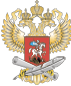 Министерство образования и науки
Российской Федерации
Ведомственный проект«МОДЕРНИЗАЦИЯ ПЕДАГОГИЧЕСКОГО ОБРАЗОВАНИЯ В РОССИЙСКОЙ ФЕДЕРАЦИИ»
С.А. Пилипенко, заместитель директора Департамента государственной политики 
в сфере высшего образования
Е.И. Казакова, председатель ФУМО по УГСН «Образование и педагогические науки»